স্বাগতম
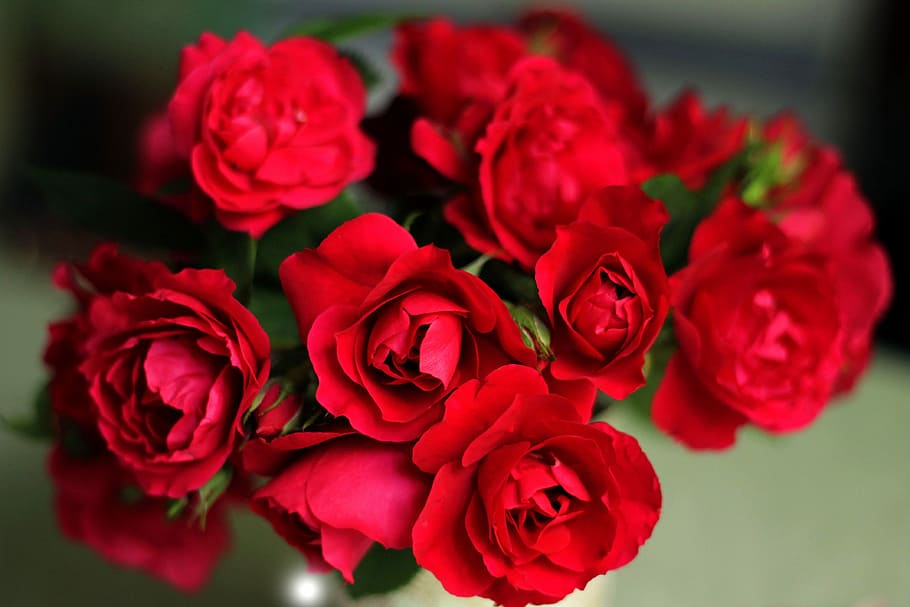 পরিচিতি
পাঠ পরিচিত
শ্রেণি:দশম
বিষয়: অর্থনীতি 
অধ্যায়: ৮ম 
পাঠ:৮.২ 
তারিখ:১১/০৩/২০২০
সময়: ৫০ মি.
শিক্ষক পরিচিতি
নাম: মো.আসলাম হোসেন
পদবি: সহকারি শিক্ষক
নড়াইল সরকারি উচ্চ বিদ্যালয়
মোবাইল-০১৭১৯২৬৬০৬৯
Email.aslamngs87@gmail.com
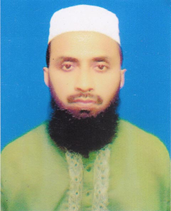 নিচের ছবি দুটি লক্ষ্য কর
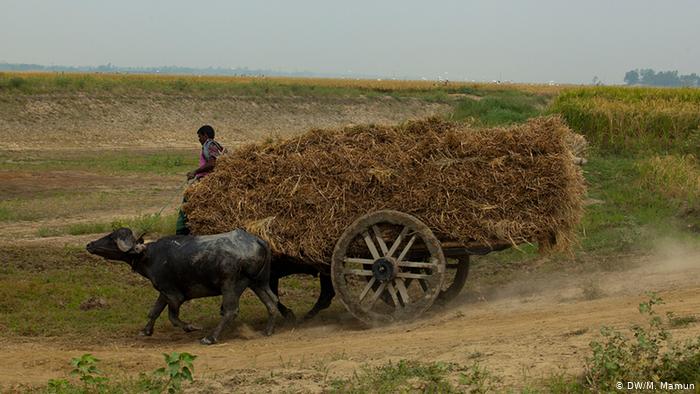 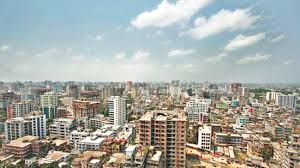 আজকের পাঠ:
বাংলাদেশের অর্থনীতির প্রধান খাত সমূহ (Main Sectors Of Bangladesh Economy)
এই পাঠ শেষে শিক্ষার্থীরা -
বাংলাদেশের অর্থনীতির প্রধান খাত সমুহ উল্লেখ করতে পারবে 
বাংলাদেশের অর্থনীতির কৃষি খাতের উপখাত সমুহ বর্ণনা করতে পারবে  
বাংলাদেশের অর্থনীতিতে কৃষি খাতের অবদান বা গুরুত্ব ব্যাখ্যা করতে পারবে 
বাংলাদেশের অর্থনীতিতে শিল্প ও সেবা খাতের পরিচয় এবং অবদান বর্ণনা করতে পারবে
বাংলাদেশের অর্থনীতির প্রধান তিনটি খাত হল –
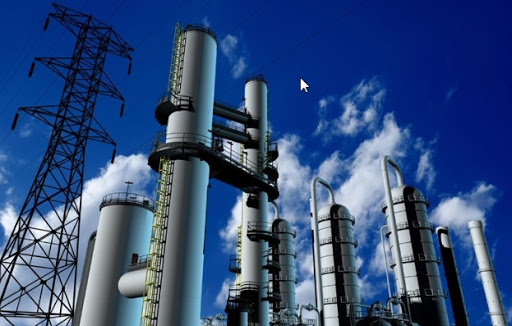 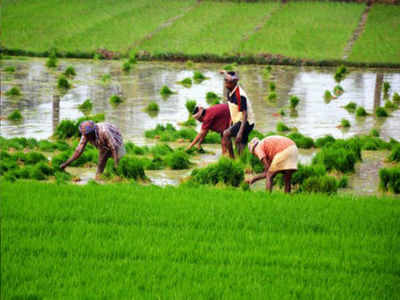 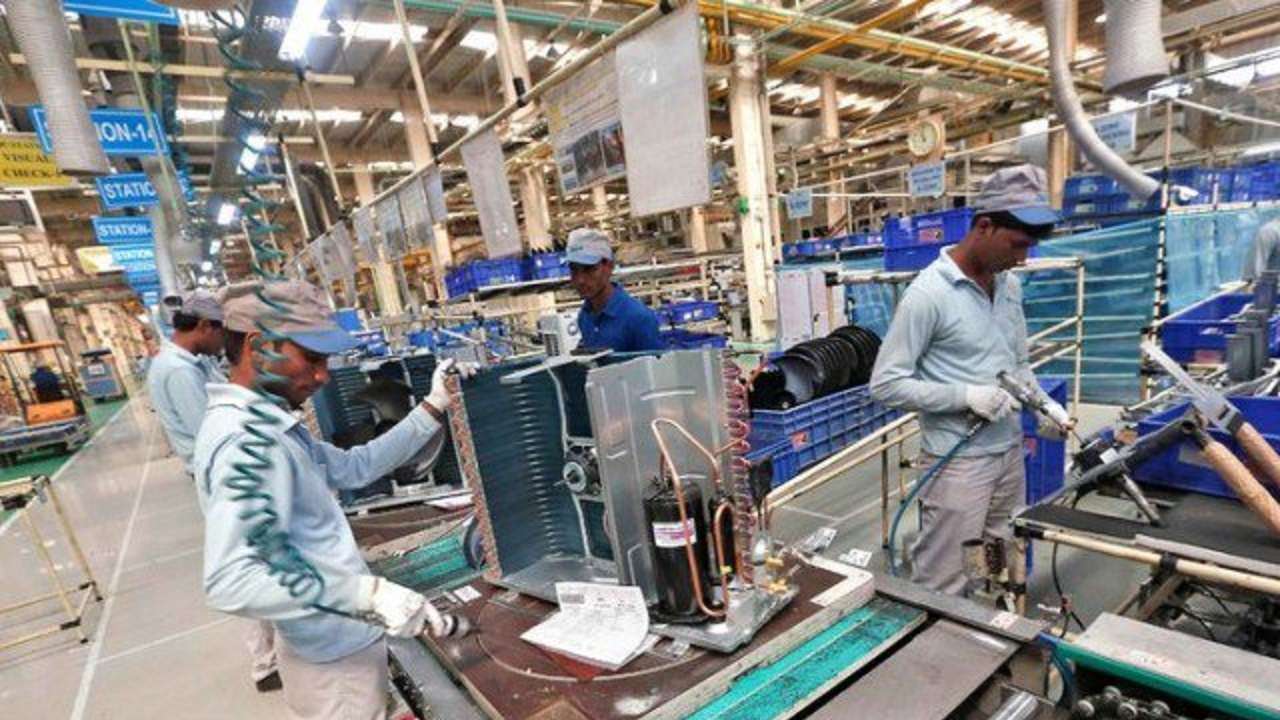 শিল্পখাত
কৃষি খাত
সেবা খাত
শস্য ওশাকসবজি
প্রাণি সম্পদ
মৎস সম্পদ
কৃষিখাতের উপখাত সমূহ
বনজ সম্পদ
একক কাজ
বাংলাদেশের অর্থনীতির কৃষি খাতের  একটি উপখাতের বর্ণনা লিখ ।
নিচের সারনিতে জিডিপিতে ২ টি অর্থবছ কৃষির উপখাতের  অবদানের হার উল্লেখ করা হলো
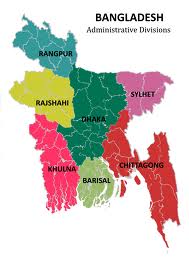 চট্রগ্রাম
ঢাকা
মংলা
কুমিল্লা
ঈশ্বরদী
উত্তরা
আদমজী
কর্ণফুলী
দলীয় কাজ –
সার্বিক শিল্প খাতের উন্নয়নের মাধ্যমে আমাদের দেশের দ্রুত উন্নয়ন সম্ভব -ব্যাখ্যা কর
সেবা খাত
শিল্প খাত
কৃষি
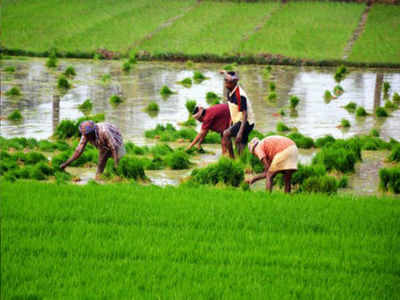 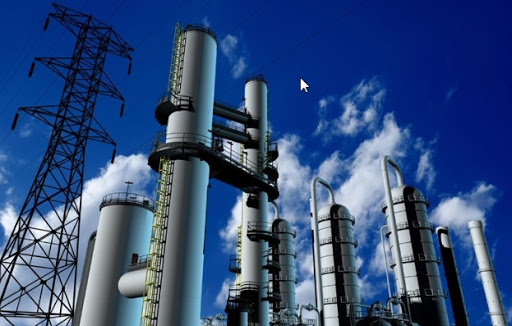 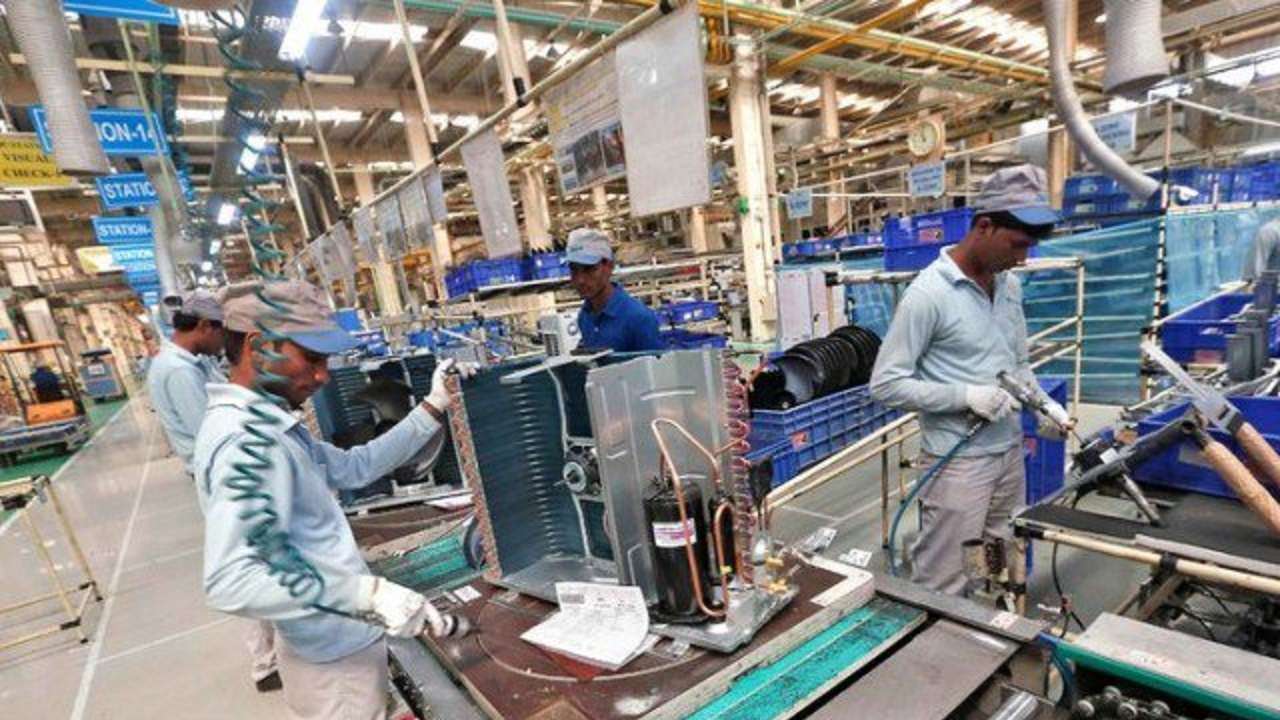 মূল্যায়ন – 
বাংলাদেশের অর্থনীতির প্রধান খাত কয়টি ?
চামড়া,মাংস,ডিম দুধ ইত্যাদি কোন সম্পদের অন্তর্ভূক্ত ?
ম্যানুফ্যাকচারিং শিল্পকে কয়ভাগে ভাগ করা হয়েছে ?
 EPZ  এর বাংলা অর্থ কী?
STOL-এর পূর্ণ রূপ কী ?
২০১৪-১৫ অর্থবছরে শিক্ষা খাতে প্রবৃদ্ধির হার কত ছিল ?
বাড়ীর কাজ-
বাংলাদেশের কৃষি খাতের উন্নয়নে কী কী  পদক্ষেপ নেওয়া যায় বলে তুমি মনে কর ?
ধন্যবাদ
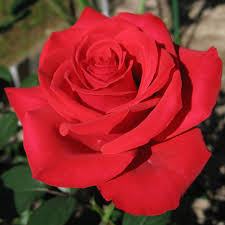